5. ders
HAMMADDE OLARAK TAŞ İŞLEYEN EL SANATLARI
Değersiz (adi)  Taşları İşleyen El Sanatları
 
Süs Eşyası İşlemeciliği
 
Mermer İşlemeciliği
Değersiz (adi)  Taşları İşleyen El Sanatları 

Mimari eleman (taş) işlemeciliği
	-Sütun başlıkları
	-Kapı ve pencere kenarları
	-Çeşmeler
	-Mezar ve mezar taşları

Tarımda kullanılan araç yapımı
	-Değirmen taşları
	-Dibekler dibek taşları
	-Loğ taşı
Süs Eşyası İşlemeciliği 

Takı yapımı 
	-Kolye, bilezik, küpe
	-Gerdanlık
	-Yüzük
 	-Yaka iğneleri

Kullanım eşyası ve aksesuar yapımı
	-Tespih
	-Ağızlık
	-Şemsiye,baston,bıçak sapları
	-Kol düğmeleri

Mermer İşlemeciliği
Lületaşı ve işlemeciliği, Eskişehir, 1990
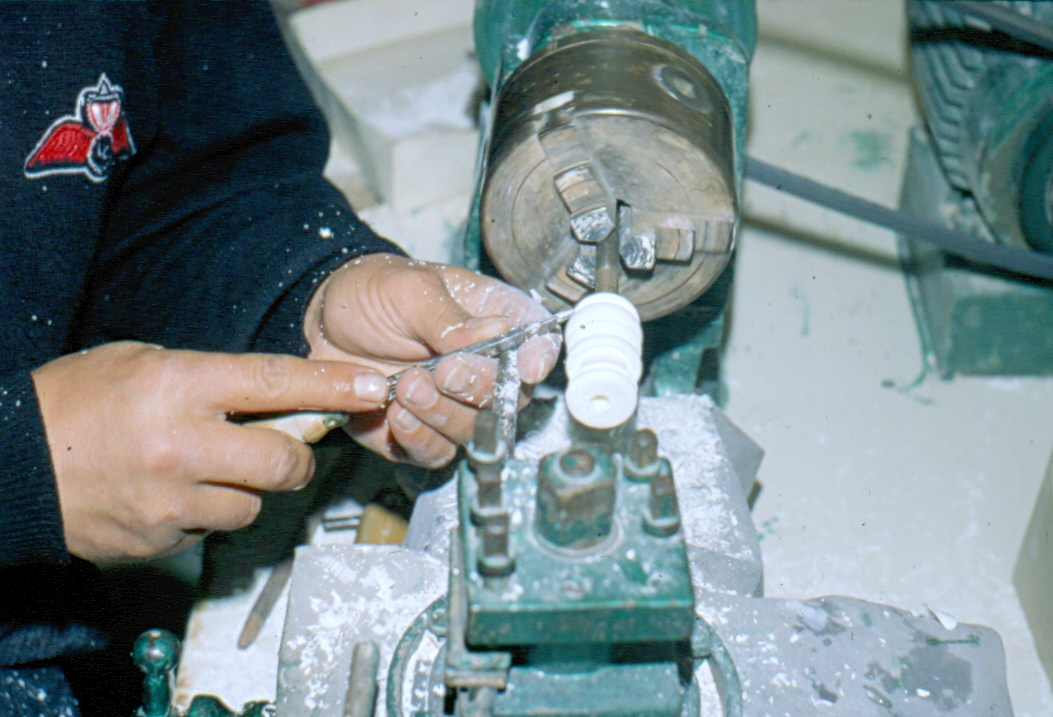 Lületaşı pipolar, Eskişehir, 1990
Lületaşından satranç takımı
Oniks vazo ve mermer havan, Ankara, 2018
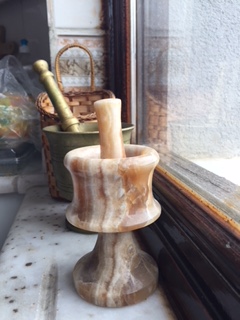